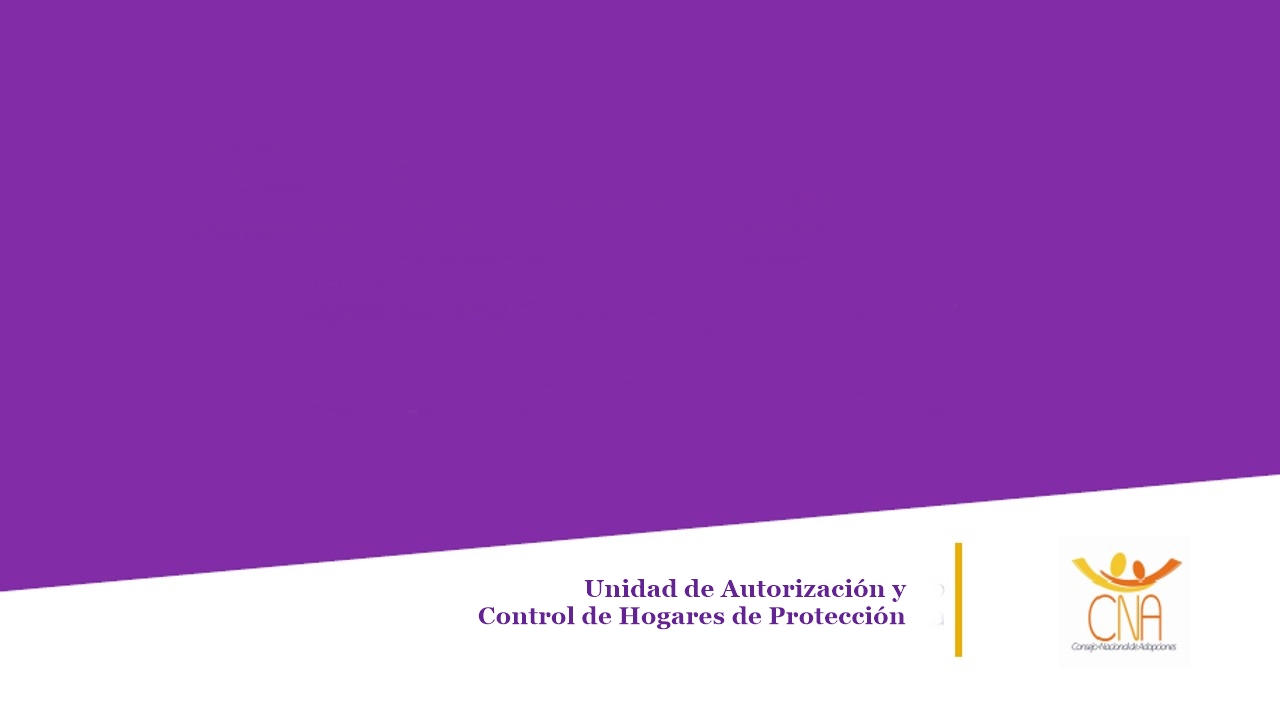 ATENCIÓN AL NIÑO, NIÑA Y ADOLESCENTE A TRAVÉS DEL FORTALECIMIENTO DEL VÍNCULO FAMILIAR, APOYO Y FORTALECIMIENTO A LA FAMILIA, ESCUELA PARA PADRES CON FINALIDAD DE REALIZAR UNA REUNIFICACIÓN FAMILIAR RESPONSABLE
HOGAR CASA DE ÁNGEL
DESCRIPCION DEL HOGAR
HISTORIA
 HOGAR CASA DE ÁNGEL SE FUNDÓ EL EN AÑO 2006,  APERTURÁNDOLO CON UN GRUPO DE NIÑOS, NIÑAS Y ADOLESCENTES A QUIENES SE LES BRINDÓ ABRIGO POR MEDIO DE UN CONVENIO A PERSONAS DE ESCASOS RECURSOS. A FINALES DEL AÑO 2006 YA NO SE TRABAJÓ BAJO ESTA MODALIDAD. SIENDO EN 2007 QUE SE INICIA A TRABAJAR CON NIÑOS, NIÑAS Y ADOLESCENTES POR MEDIO DE JUZGADOS DE LA NIÑEZ Y ADOLESCENCIA PROPORCIONANDO ABRIGO Y PROTECCIÓN TEMPORAL.
MISION: SOMOS UNA ASOCIACIÓN NO GUBERNAMENTAL, SIN FINES DE LUCRO, QUE OFRECE PROTECCIÓN Y ABRIGO A NIÑOS, NIÑAS Y ADOLESCENTES QUE SE LES HA VULNERADO SUS DERECHOS, PROPORCIONANDO HABITACIÓN, ALIMENTACIÓN, VESTUARIO, CALZADO, SALUD, EDUCACIÓN FORMAL PRIMARIA, FORMACIÓN ESPIRITUAL , RECREACIÓN, ACOMPAÑAMIENTO PSICOLÓGICO SIN COSTO, PARA TRANSFORMAR SU SITUACIÓN SOCIOECONÓMICA Y PSICOLÓGICA CENTRANDO NUESTRAS ACCIONES EN UNA EDUCACIÓN COMPLETA PARA MEJORAR  SU CALIDAD DE VIDA.
VISION: ASOCIACIÓN MIRINE, POR MEDIO DE HOGAR CASA DE ÁNGEL PROMUEVE Y PRESTA SERVICIO DEL NIÑO, NIÑA Y ADOLESCENTE GUATEMALTECO VÍCTIMA DE VIOLENCIA Y ABUSO FISICO Y PSICOLÓGICO, POR MEDIO DE PROTECCIÓN LEGAL, OTORGANDO UN DESARROLLO INTEGRAL PARA MEJORAR EL CONTEXTO Y LA CALIDAD DE VIDA DE LOS NIÑOS, NIÑAS Y ADOLESCENTES.
UBICACIÓN: SECTOR 1 LOTE 18K ALDEA EL PLATANAR , SAN JOSÉ PINULA, GUATEMALA, C.A.

PERFIL DE ATENCIÓN 


PROBLEMÁTICA                                                    EDAD DE INGRESO
VIOLENCIA SEXUAL                                    NIÑOS   0 A 4 AÑOS DE EDAD
NEGLIGENCIA PARENTAL                          NIÑAS    0 A 13 AÑOS DE EDAD
ABANDONO PARENTAL                                     EDAD DE ATENCIÓN 
MALTRATO FÍSICO                                      NIÑOS  0 A 8 AÑOS DE EDAD
                                                                         NIÑAS   0 A 18 AÑOS DE EDAD
ATENCIÓN AL NIÑO, NIÑA Y ADOLESCENTE A TRAVÉS DEL FORTALECIMIENTO DEL VÍNCULO FAMILIAR, APOYO Y FORTALECIMIENTO A LA FAMILIA, ESCUELA PARA PADRES CON FINALIDAD DE REALIZAR UNA REUNIFICACIÓN FAMILIAR RESPONSABLE
NIÑO(A): PERSONA QUE AÚN NO HA ALCANZADO MADUREZ SUFUCIENTE PARA INDEPENDIZARSE. LOS NIÑOS SON VULNERABLES POR LO QUE NECESITAN DE PROTECCIÓN Y CUIDADOS POR PARTE DE SUS PADRES O CUIDADOR PRINCIPAL. POR ENDE ES DE SUMA IMPORTANCIA QUE SE LE BRINDE UN ENTORNO SEGURO Y ADAPTADO SEGÚN SU EDAD Y GRADO DE MADUREZ.

LA CONVENCIÓN DE LOS DERECHOS DEL NIÑO ESTABLECE QUE EL NIÑO ES UN SER HUMANO MENOR DE 18 AÑOS DE EDAD.

EL 20 DE NOVIEMBRE DE 1959 LA CONVENCIÓN INTERNACIONAL DE LOS DERECHOS DEL NIÑO, RECONOCE LEGALMENTE LOS DERECHOS FUNDAMENTALES DEL NIÑO COMO: DERECHO A LA VIDA, DERECHO A UNA IDENTIDAD, DERECHO A LA EDUCACIÓN, DERECHO A LA PROTECCIÓN.
EL DÍA 20 DE NOVIEMBRE SE CELEBRA EL DÍA MUNDIAL DEL NIÑO.
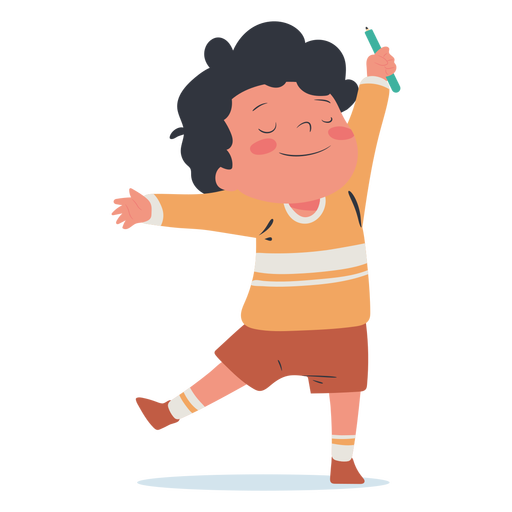 Primera infancia (0-5 años) los niños desarrollan un alto grado dependencia. Por ello es necesario mayor control de desarrollo y crecimiento, en esta etapa existen tres categorías, de 0 a 1 año, los niños se encuentran en muy alto riesgo, de 2 a 3 en alto riesgo y de 4 a 5, obteniendo atracción a interese exogámicos, se encuentran en menor riesgo, edad vulnerable. 
Segunda infancia (6 a 11 años) es caracterizada por su apertura acelerada al mundo externo, alcanzan habilidades para la interacción. Durante esta etapa los niños se encuentran en menor riesgo, por lo que el control de desarrollo y crecimiento se realiza anualmente
ADOLESCENCIA: LA ORGANIZACIÓN MUNDIAL DE LA SALUD DEFINE ADOLESCENCIA AL PERÍODO DE CRECIMIENTO Y DESARROLLO HUMANO QUE SE PRODUCE ANTES DE LA EDAD ADULTA ENTRE LAS EDADE DE 10 Y 19 AÑOS. 

LA ADOLESCENCIA ES LA PREPARACIÓN PARA LA VIDA ADULTA DONDE SE EXPONEN EXPERIENCIAS DE TRANSICIÓN HACIA LA INDEPENDENCIA SOCIAL Y ECONÓMICA, DESARROLLO DE IDENTIDAD, LA ADQUISICIÓN DE APTITUDES PARA RELACIONARSE EN EL MUNDO DE LOS ADULTOS Y ASUMIR FUNCIONES ADULTAS. ASÍ MISMO, DURANTE ESTA ETAPA SE CONSTITUYEN RIESGOS, DONDE EL CONTEXTO SOCIAL PUEDE TENER UNA INFLUENCIA DETERMINABLE.
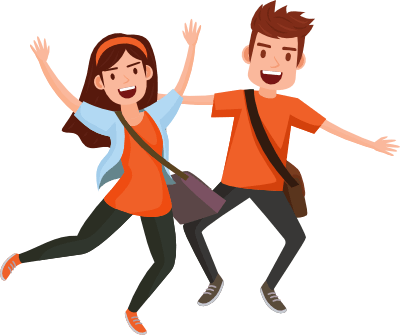 Adolescencia temprana (10 - 13 años) momento en el que el crecimiento es más rápido. Inician los cambios corporales, llegando a generar curiosidad y ansiedad al desconocer los mismos. Así mismo, los jóvenes llegan a tener ideas concretas y extrovertidas, requiriendo más privacidad. 
Adolescencia media (13 - 17 años) los cambios físicos se vuelven más notorios, en los varones se alcanza un crecimiento repentino, en cuanto a las mujeres es probable que los cambios físicos estén completos. En esta etapa, inicia el interés de relaciones románticas y sexuales. Momento en el que cuestionable la identidad y surge el deseo de exploración, llegando a generar estrés al momento de no contar con el apoyo de los pares, la familia o comunidad. Durante esta etapa surgen discusiones con los padres por crear su propia independencia, suelen pasar más tiempo con los amigos que con la familia. 
Adolescencia tardía (17 - 21 años) en esta etapa, generalmente se ha completado el desarrollo físico y se alcanza la altura definitiva. Se logra obtener mayor control de impulsos. Se alcanza la propia individualidad e identificación personal y consolidación de valores.
Familia
Organización Mundial de la Salud (OMS)  definen familia, como un conjunto de personas que conviven bajo un mismo techo, con vínculos consanguíneos, existencia económica y social comunes. Comparten sentimientos afectivos formando en sí, la unión familiar.

Una de las responsabilidades de la misma, es proveer nuevos miembros a la sociedad brindando apoyo físico y emocional para ser integrados a la sociedad donde puedan interactuar y socializar.
Nuclear: se conforma por padre, madre e hijos que conviven bajo el mismo techo. 
Extensa: en este tipo de familia los integrantes no han estado en unión por vínculos sanguíneos o matrimoniales. 
Monoparental: se caracteriza por la presencia del padre o la madre con el NNA sin la compañía del otro conyugue.
ESCUELA PARA PADRES: PROCESO EDUCATIVO PERMANENTE, QUE TIENE POR OBJETIVO BRINDAR A LOS PADRES DE FAMILIA OPORTUNIDAD DE PARTICIPAR EN LA ADQUISICIÓN DE CONOCIMIENTO  PARA CAUSAR CAMBIOS SIGNIFICATIVOS DE ACTITUDES ANTE PROBLEMÁTICAS FAMILIARES Y SOCIALES.

LA ESCUELA PARA PADRES ES: UN PROGRAMA DE PARTICIPACIÓN QUE APORTA CAMBIOS EN LA ESTRUCTURA FAMILIAR ANTE DESINTEGRACIONES FAMILIARES EN SUS DIFERENTES MODALIDADES.
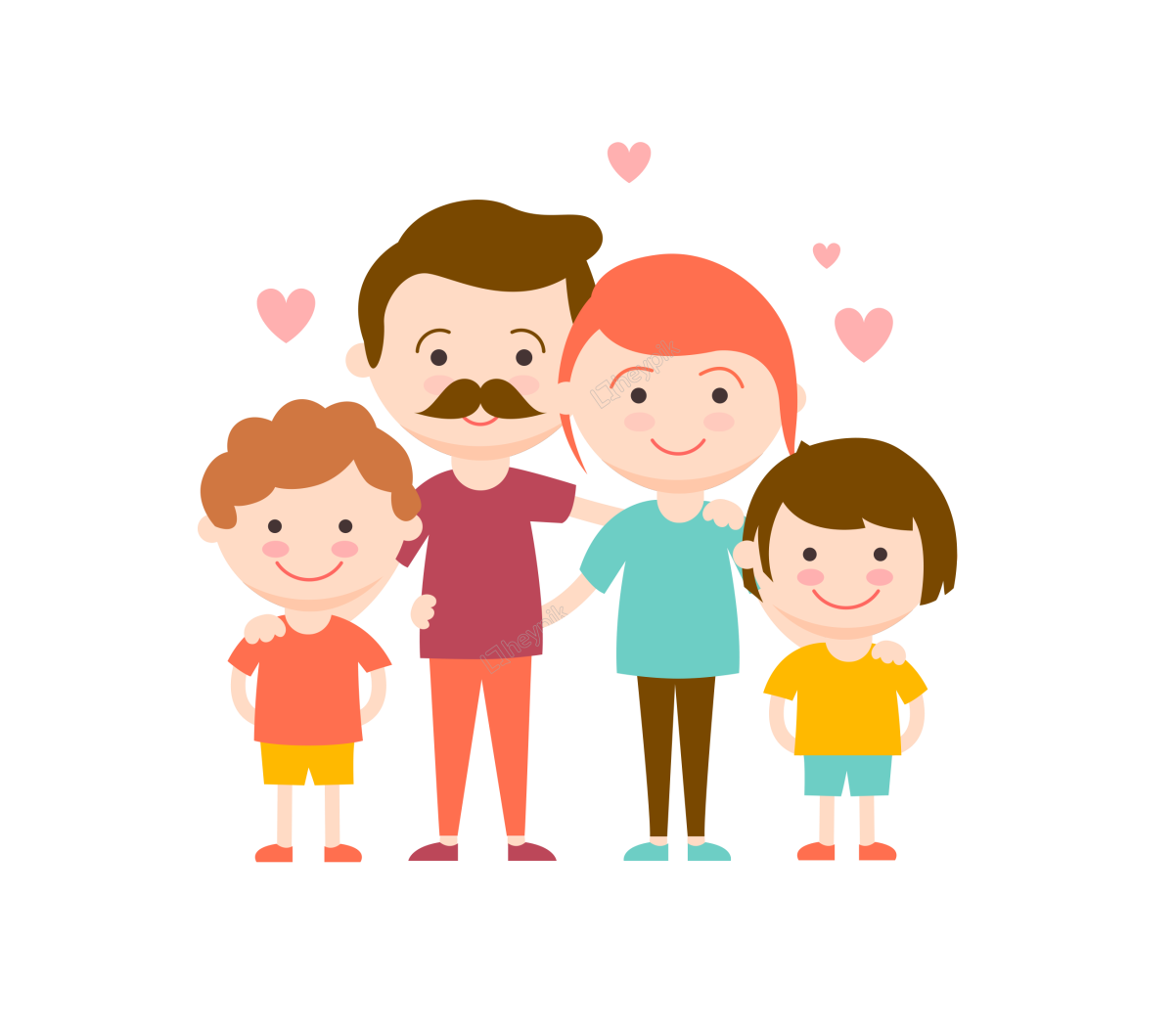 Reunificación familiar
León (2012) define el concepto de reunificación familiar como un proceso planificado con el fin de reunir a niños con su familia de origen, esto mediante a diversos servicios y apoyos para los mismos, familia, padres y cuidadores.

 La reunificación pretende brindar ayuda a cada miembro familiar a mantener un nivel óptimo de reunión.
…ESCUELA PARA PADRES CON LA FINALIDAD DE REALIZAR UNA REUNIFICACIÓN FAMILIAR RESPONSABLE

ANTE UNA INSTITUCIONALIZACIÓN, EL NIÑO, NIÑA Y ADOLESCENTE VIVE EXPERIENCIAS QUE LE CAUSAN AFECCIONES A NIVEL FISIOLÓGICO, PSICOLÓGICO Y SOCIAL, POR ENDE ES DE VITAL IMPORTANCIA QUE COMO CENTROS DE ACOGIDA TEMPORAL SE DEBE BRINDAR UNA ATENCIÓN ADECUADA PARA PROVEERLE CUIDADOS INTEGRALES SEGÚN SU NECESIDAD.
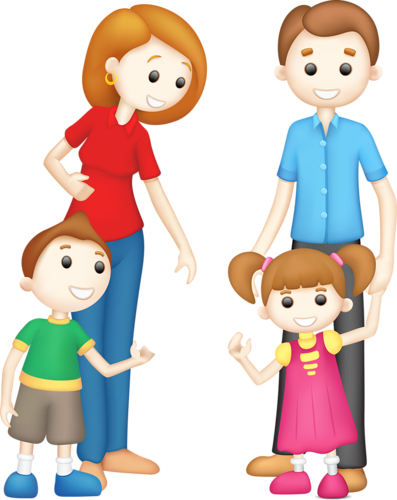 ES IMPORTANTE COMPLEMENTAR LA ATENCIÓN DEL NIÑO, NIÑA Y ADOLESCENTE, INVOLUCRANDO A LOS PADRES, ENCARGADOS O INTERESADOS QUE CONSTITUYAN COMO RECURSO FAMILIAR, IMPLEMENTANDO ESCUELA PARA PADRES, CON EL FIN DE ASEGURAR LA INTEGRIDAD Y RESPETO 	POR EL INTERÉS SUPERIOR DEL NIÑO, DENTRO DE LA INSTITUCIÓN Y ANTE UNA POSIBLE REUNIFICACIÓN FAMILIAR.
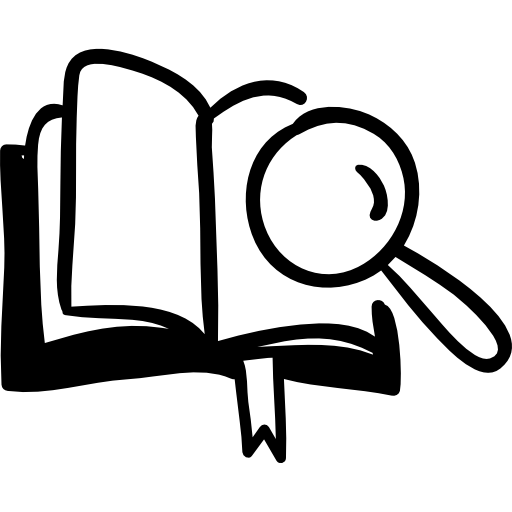 EVALUACIÓN
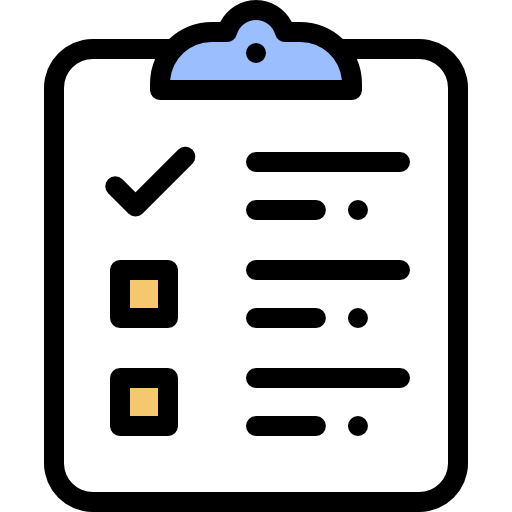 RESULTADOS E IMPACTO SOCIAL
Según la investigación realizada a través del estudio de caso, se obtienen resultados positivos sobre la implementación del programa escuela para padres, puesto que en los tres casos estudiados, se manifiesta fortalecimiento de los vínculos afectivos y avances significativos en los métodos de crianza aplicados en los niños, niñas y adolescentes con quienes se ha logrado la reunificación familiar.
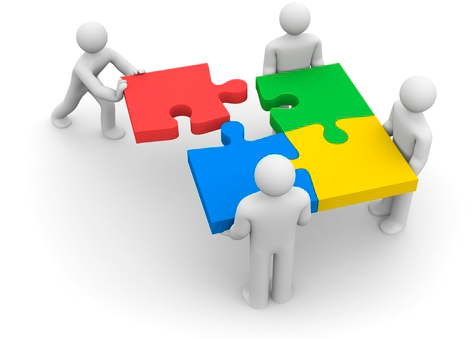 CONCLUSIONES
La escuela para padres es una formación continua dirigida a familiares que desean constituir recurso familiar idóneo para el cuidado y protección de los niños, niñas y adolescentes, asegura una formación y acompañamiento integral para el cuidado apropiado, detectando y previniendo situaciones de riesgo para los mismos. 
La familia debe ser un ambiente cálido y acogedor con el fin de atender las necesidades en cada ámbito del desarrollo del NNA, logrando la formación de identidad y pertenencia familiar y comunitaria. 
El programa de escuela para padres es un medio por el cual los padres, cuidadores y encargados de los niños, niñas y adolescentes, adquieren los conocimientos básicos para la aplicación de herramientas que permitan una crianza oportuna.
La satisfacción de los derechos de los niños, niñas y adolescentes, debe considerarse primordial para respetar el interés superior del niño, considerando aquellas circunstancias en las que su integridad puede dañarse, como móvil para suspender alguno de ellos, sin embargo, se debe trabajar arduamente para su restitución
La reunificación familiar debe realizarse, al contar con los recursos necesarios para satisfacer las necesidades básicas del niño, niña y adolescente, así como, la anulación de todo factor que implique riesgo o peligro para el mismo.
Recomendaciones
Ejecutar un análisis e investigación a profundidad para realizar una reunificación familiar con el niño, niña y adolescente institucionalizado y su familia de origen o de acogimiento, en busca de su bienestar y seguridad. 
Incentivar en la escuela para padres, un favorable proceso psicológico, con el fin de fortalecer la base fundamental de la sociedad: familia. 
 Fomentar la importancia del interés superior del niño en la toma de decisiones que intervengan en su bienestar integral. 
Brindar a los interesados en el cuidado de los niños, niñas y adolescentes, accesibilidad según sus medios y/o necesidades para la integración en el programa para padres y así poder adquirir la orientación necesaria para una posible reunificación familiar. 
Promover la escuela para padres como un medio de reunificación familiar y seguro de implementación de los derechos del niño, niña y adolescente, y no como un requisito del juzgado competente para la custodia del niño, niña y adolescente.